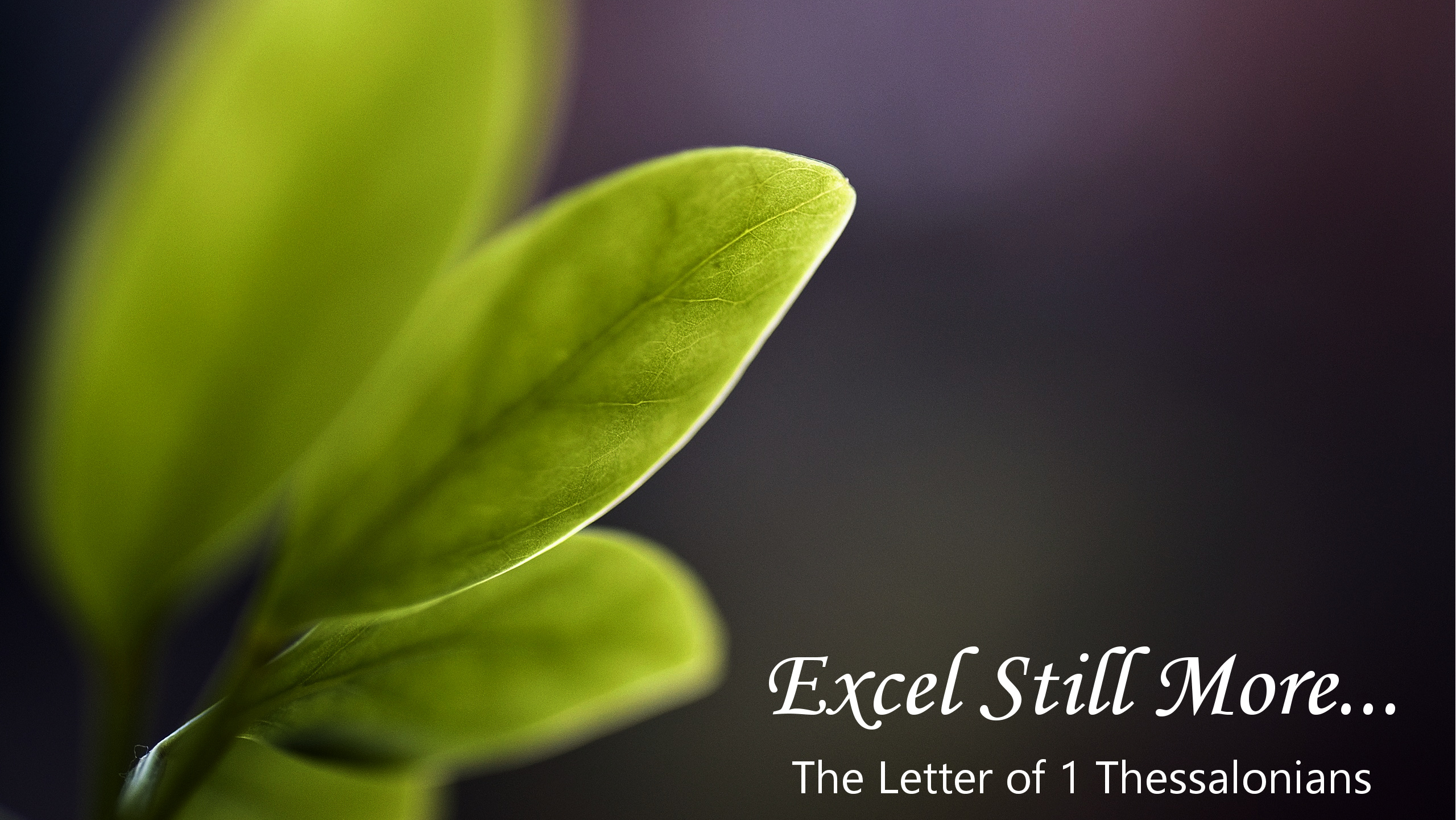 February 28, 2021
Expressing Thankfulness
1 Thessalonians 1:4-5 (Part 2)
1 Thessalonians 1:1-5
1 Paul and Silvanus and Timothy, To the church of the Thessalonians in God the Father and the Lord Jesus Christ: Grace to you and peace. 2 We give thanks to God always for all of you, making mention of you in our prayers; 3 constantly bearing in mind your work of faith and labor of love and steadfastness of hope in our Lord Jesus Christ in the presence of our God and Father, 4 knowing, brethren beloved by God, His choice of you; 5 for our gospel did not come to you in word only, but also in power and in the Holy Spirit and with full conviction; just as you know what kind of men we proved to be among you for your sake.
1 Thessalonians 3:5-6
5 For this reason, when I could endure it no longer, I also sent to find out about your faith, for fear that the tempter might have tempted you, and our labor would be in vain. 6 But now that Timothy has come to us from you, and has brought us good news of your faith and love, and that you always think kindly of us, longing to see us just as we also long to see you,
1 Thessalonians 1:2; 5:16-18; 3:9
1:2 We give thanks to God always for all of you, making mention of you in our prayers…
5:16 Rejoice always; 17 pray without ceasing; 18 in everything give thanks; for this is God's will for you in Christ Jesus.
3:9 For what thanks can we render to God for you in return for all the joy with which we rejoice before our God on your account,
Key Words/Phrases in 1 Thessalonians 1
“We give thanks” (v. 2)
“knowing…His choice of you” (v. 4)
“became imitators of us and of the Lord…” (v. 6)
“became an example” (v. 7)
“gone forth” (v. 8)
“report” (v.9)
“turned to God” (v.9)
“Son” (v. 10)
“Jesus” (v. 10)
We give thanks…(v. 2) how?
“Making mention…”
“Bearing in mind…”, and
“Knowing…”
“Knowing…His choice of you…(v. 4) how?
Response to the gospel (v. 5)
 Became imitators of us and of the Lord” (v. 6)
Became Imitators…
How? “received the word in much tribulation with the joy of the Holy Spirit.” (v. 6b)
 Result - so that you became an example to all the believers in Macedonia and in Achaia. (v. 7)
Became an example…
How? “the word of the Lord sounded forth from you…” (v. 8a)
 How? “but also in every place your faith toward God has gone forth…” . (v. 8b)
Gone forth
Result - “that we have no need to say anything…” (9a).
 Result – “for they themselves report…” (v. 9b)
Report
Report – “about us what kind of a reception we had with you…” (9c).
 Report – “and how you turned to God from idols…” (v. 9d)
Turned to god
How? “to serve a living and true God” (9e).
 How? “to wait for His Son from heaven…” (v. 10a)
Son
Who? “whom [God] raised from the dead”(10b).
 Who? “Jesus” (v. 10c)
Jesus
Who? “who rescues us from the wrath to come” (10c).
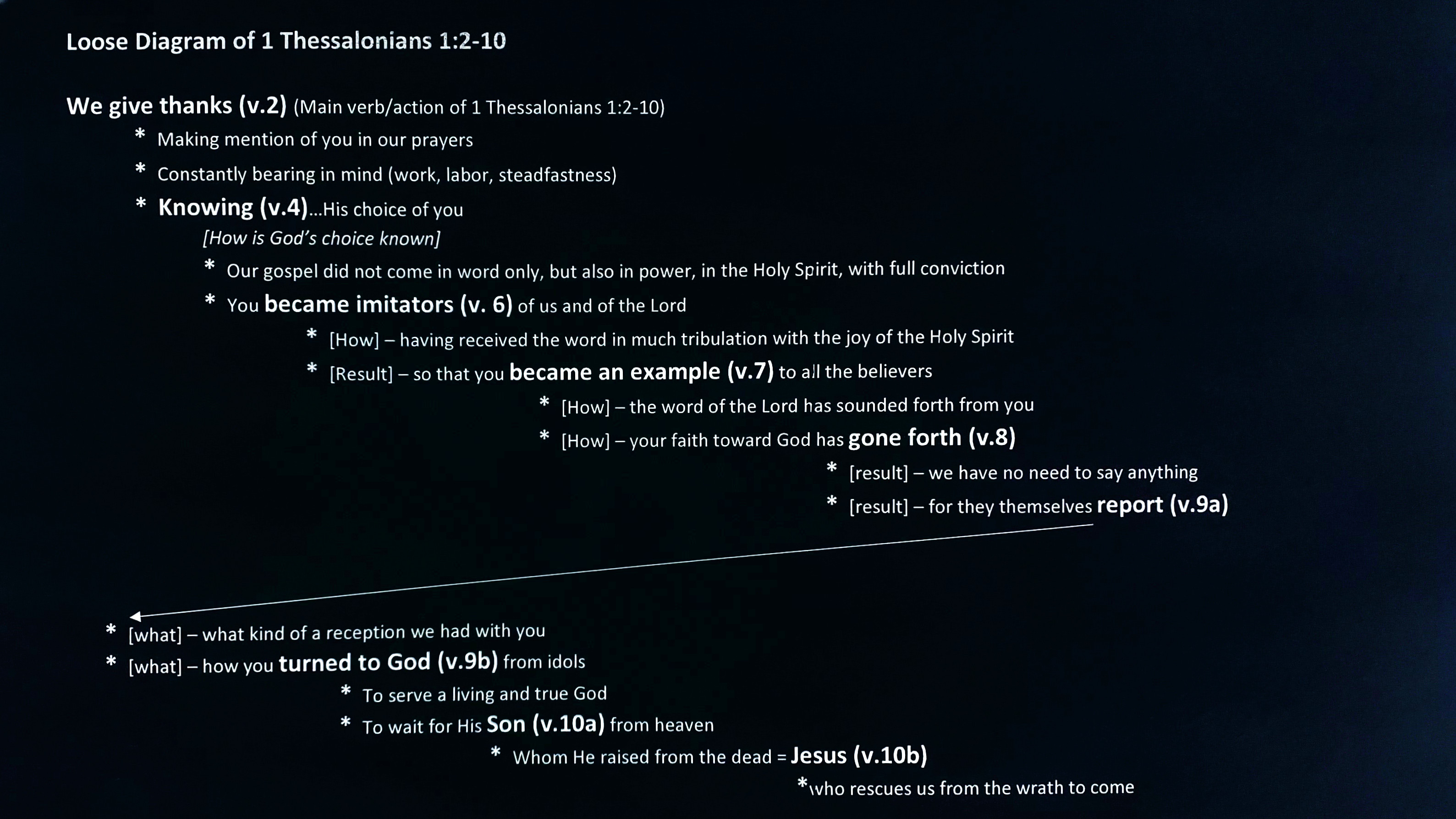 Key Words/Phrases in 1 Thessalonians 1
“We give thanks” (v. 2)
“knowing…His choice of you” (v. 4)
“became imitators of us and of the Lord…” (v. 6)
“became an example” (v. 7)
“gone forth” (v. 8)
“report” (v. 9)
“turned to God” (v.9)
“Son” (v. 10)
“Jesus” (v. 10)
Outline of 1 Thessalonians 1:2-5
Paul’s expression of thankfulness (1:2)
Paul’s eagerness in thankfulness (1:3)
Paul’s excitement in thankfulness (1:4-5)
Paul’s excitement in thankfulness (1:4-5)
“knowing, beloved brethren, His choice of you” (v. 4)
What predestination means, in its most elementary form, is that our final destination, heaven or hell, is decided by God. He chose some individuals to be saved unto everlasting blessedness in heaven and others He chose to pass over, allowing them to follow the consequences of their sins into eternal torment in hell.
R.C. Sproul
Matthew 11:25-27
“I praise You, O Father, Lord of heaven and earth, that You hid these things from the wise and intelligent and revealed them to babes. Yes, Father, for thus it was well-pleasing in Your sight. All things have been handed over to Me by My Father; and no one knows the Son, except the Father; nor does anyone know the Father, except the Son, and anyone to whom the Son wills to reveal Him.”
Titus 3:3-6
“For we also once were foolish ourselves, disobedient, deceived, enslaved to various lusts and pleasures, spending our life in malice and envy, hateful, hating one another. But when the kindness of God our Savior and His love for mankind appeared, He saved us, not on the basis of deeds which we have done in righteousness, but according to His mercy, by the washing of regeneration and renewing by the Holy Spirit.”
1 Corinthians 1:30
But by His doing you are in Christ Jesus, who became to us wisdom from God, and righteousness and sanctification, and redemption…
1 Thessalonians 1:2-5
2 We give thanks to God always for all of you, making mention of you in our prayers; 3 constantly bearing in mind your work of faith and labor of love and steadfastness of hope in our Lord Jesus Christ in the presence of our God and Father, 4 knowing, brethren beloved by God, His choice of you; 5 for our gospel did not come to you in word only, but also in power and in the Holy Spirit and with full conviction; just as you know what kind of men we proved to be among you for your sake.
III. Paul’s excitement in thanksgiving (v. 5)
The gospel comes “in word” (5a)
The gospel comes “in power” (5b)
The gospel comes “in the Holy Spirit” (5c)
The gospel comes “with full conviction” (5d)
The gospel comes with examples (5e)
1 Thessalonians 4:1
Finally then, brethren, we request and exhort you in the Lord Jesus, that as you received from us instruction as to how you ought to walk and please God (just as you actually do walk), that you excel still more.
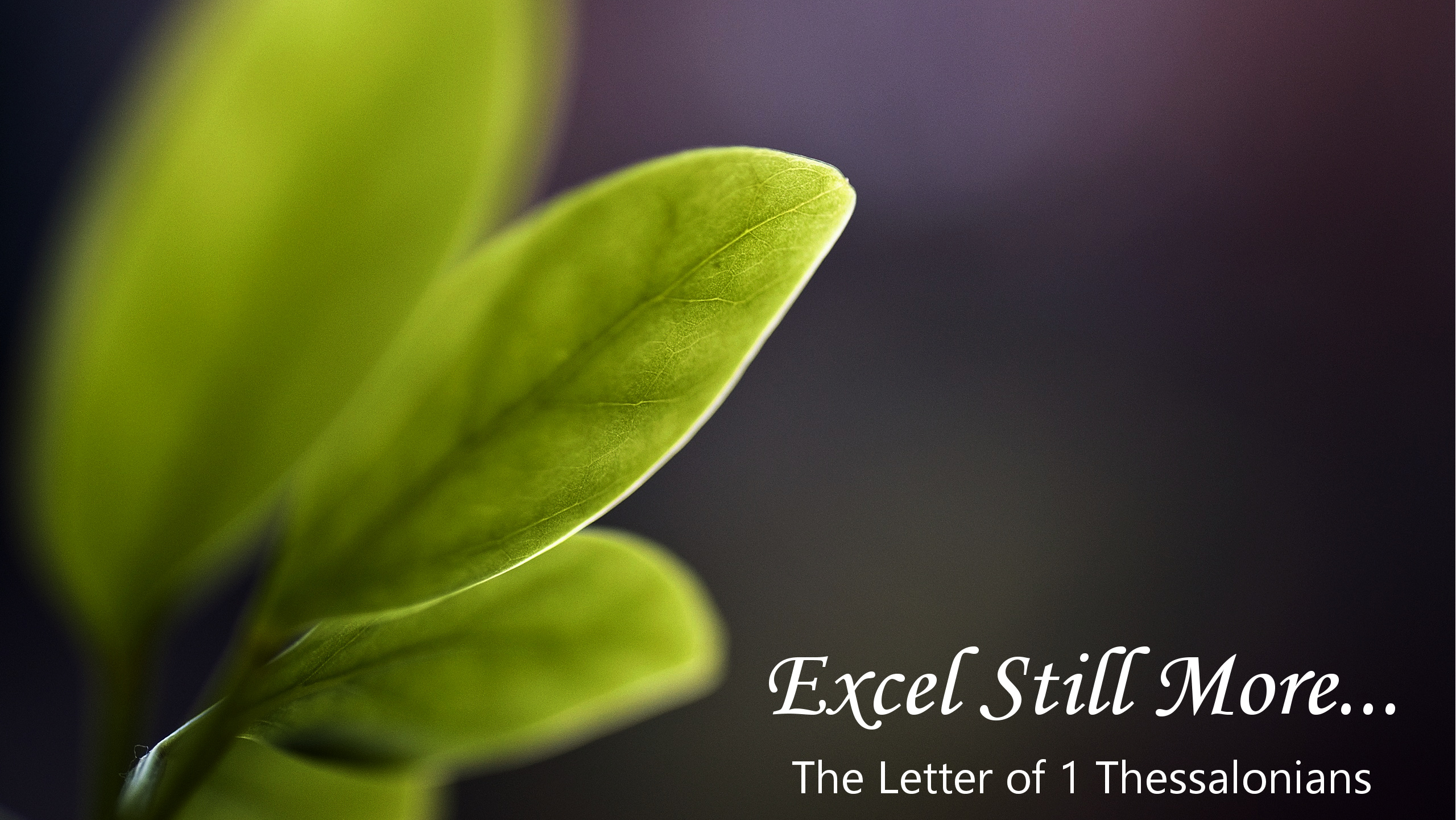 February 28, 2021
Expressing Thankfulness
1 Thessalonians 1:4-5 (Part 2)